Aboriginal Art in Canada
By Miss Sinthia
https://www.youtube.com/watch?v=VVSKC6I8yXM
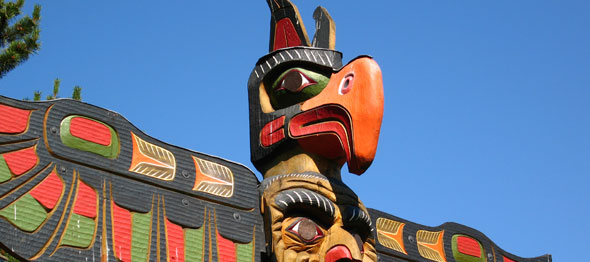 [Speaker Notes: Music: https://www.youtube.com/watch?v=ST56ATKfgfs]
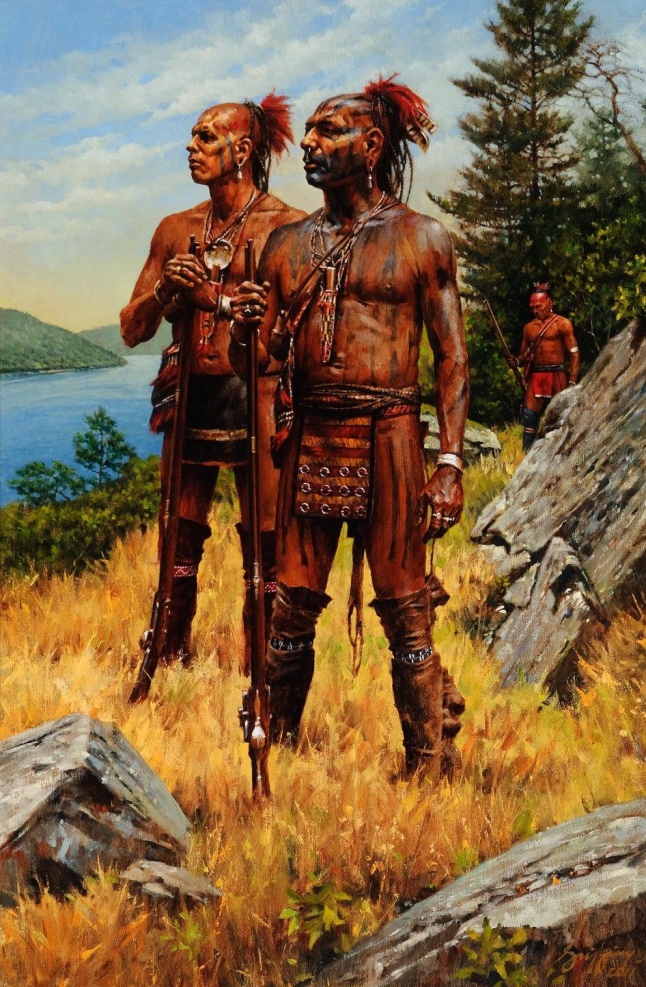 What is Aboriginal?
People who lived in a land from the earliest times or from before the arrival of colonists.
Before the Canada was explored by the European (French and English), there was people who lived on the land before.
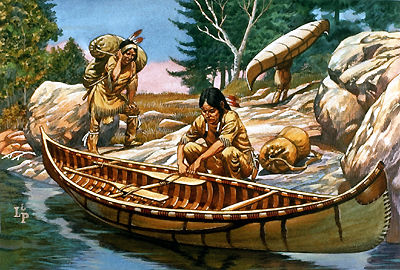 Who are the Aboriginals of Canada?
The history of Aboriginal art in Canada begins sometime during the last Ice Age between 80,000 and 12,000 years ago.
In Canada there are 3 groups:
First Nations 
Metis
Inuit
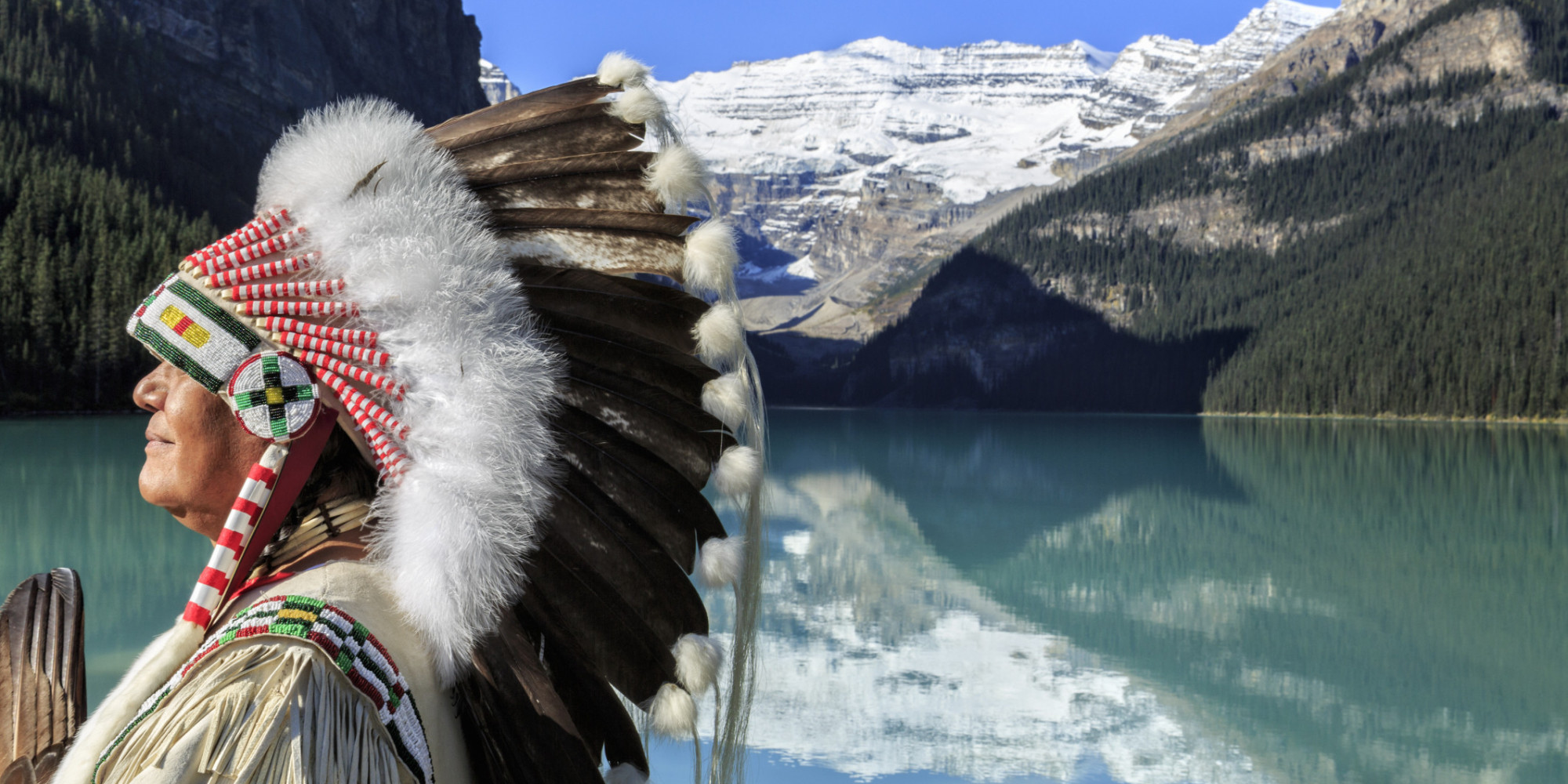 First Nations
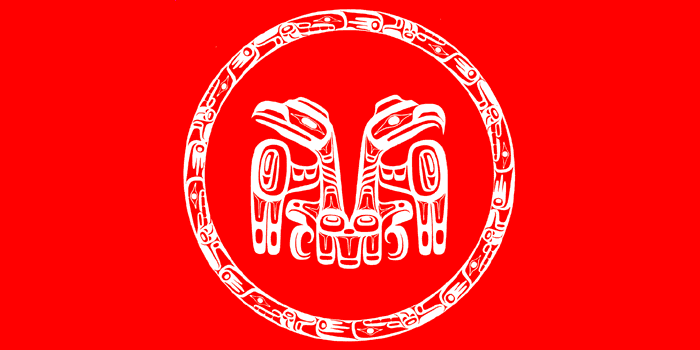 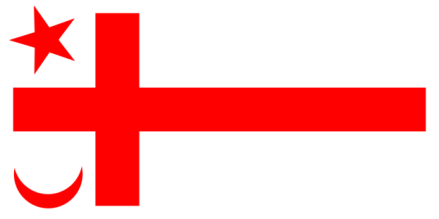 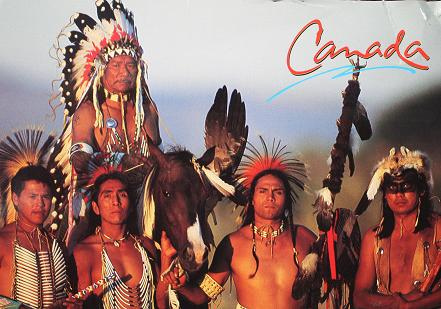 The aboriginal people of Canada south of the artic.
Examples:
Mi’kmaq
Haida (British Colombia)
Sioux
Iroquois
Huron
Mohawk
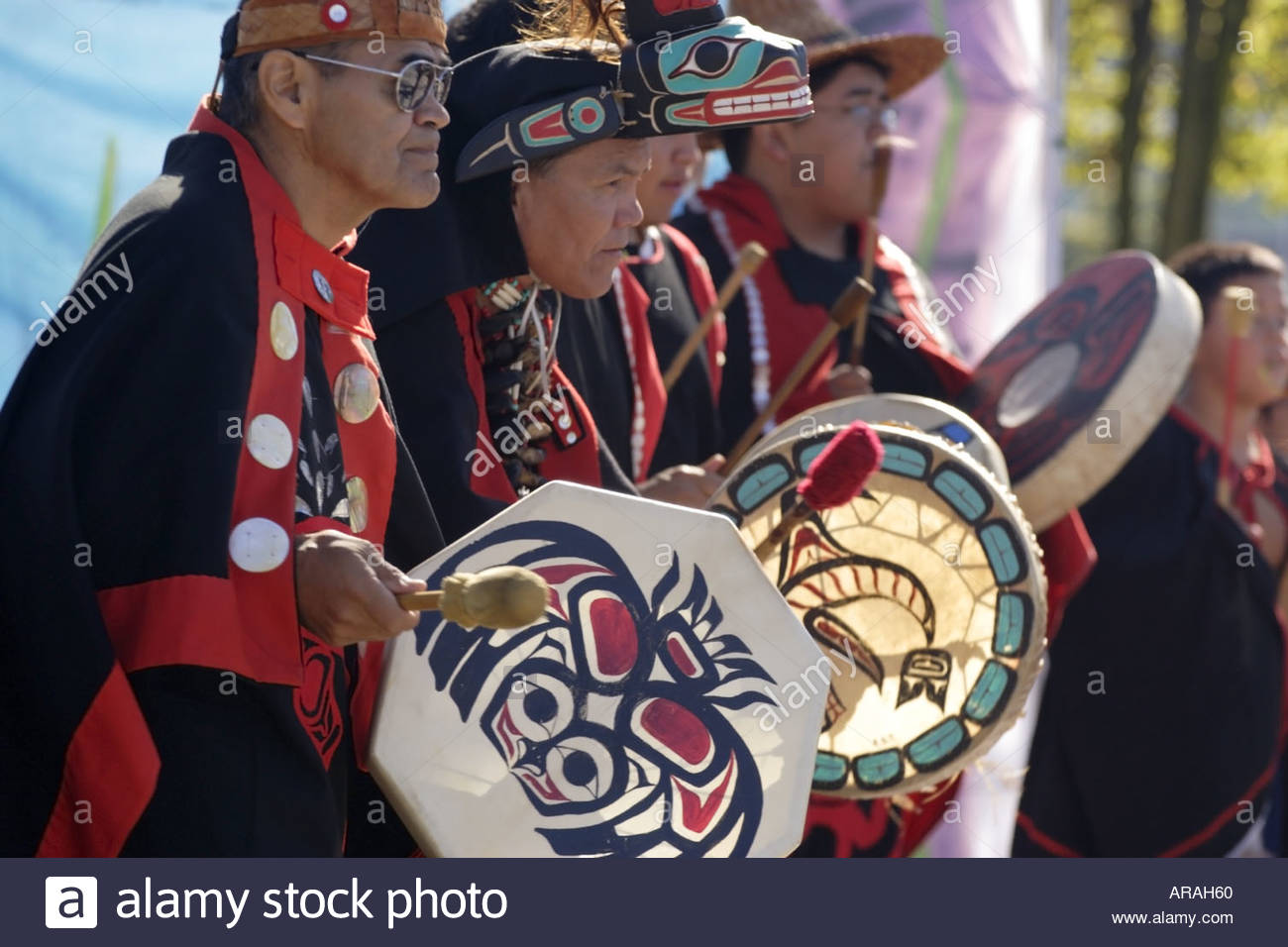 Metis= People who are a mix of European and first nations.
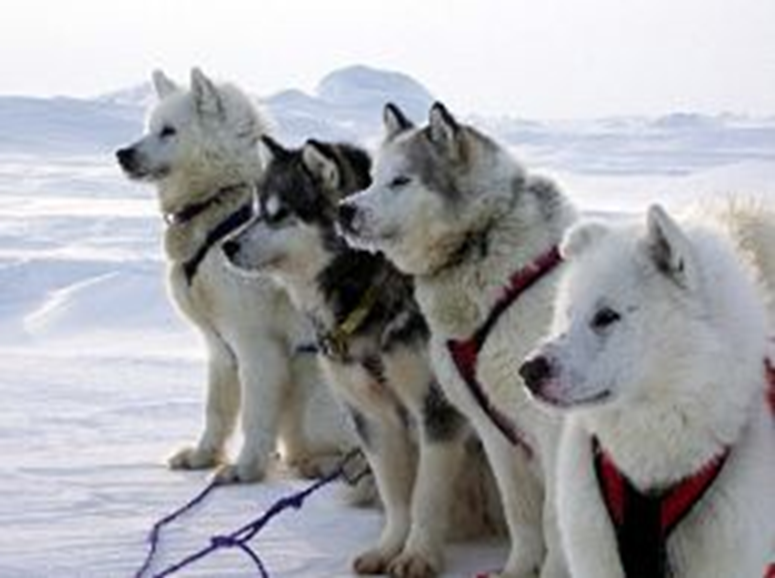 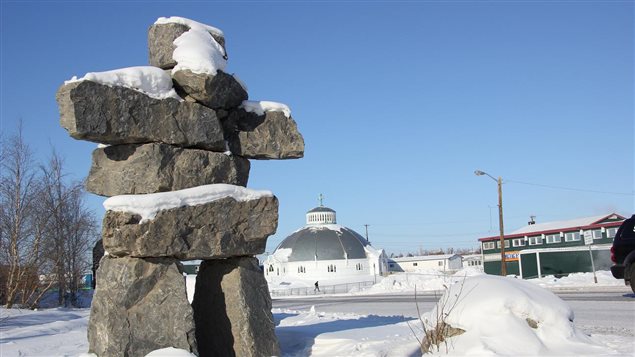 Inuit
Aboriginals of Northern Canada
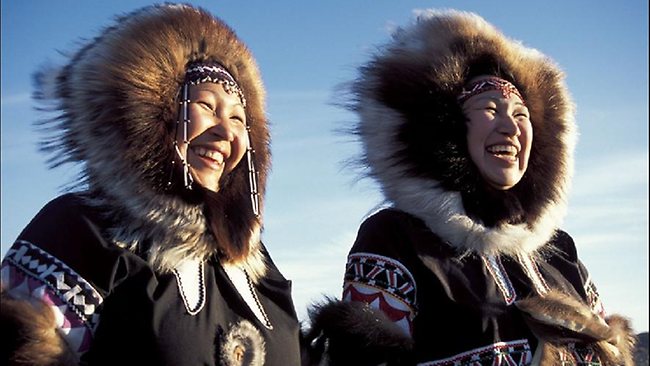 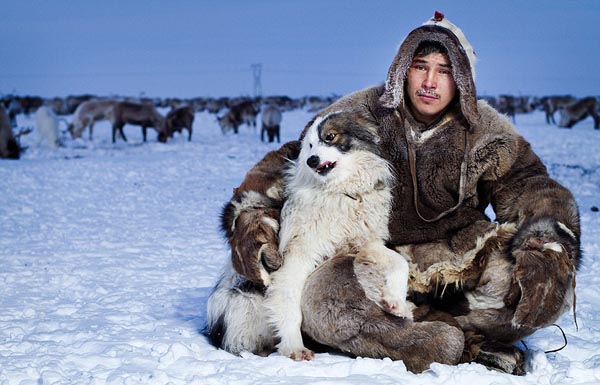 Haida People
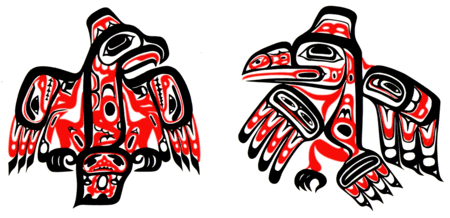 The Haida Indians are original people of the Pacific Northwest Coast.
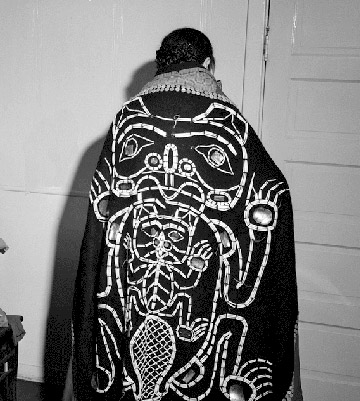 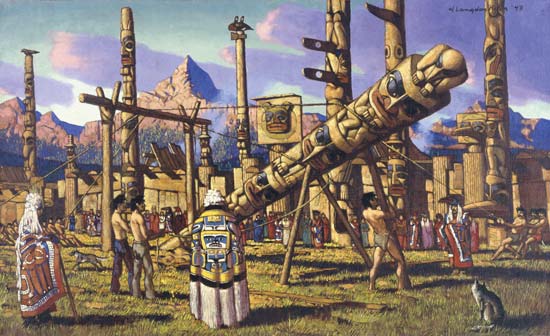 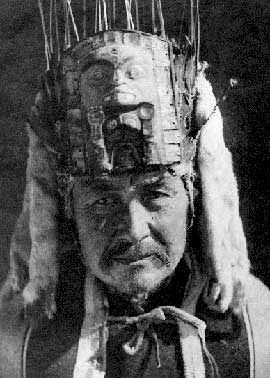 Their homelands are the islands near the coast of southeastern Alaska and northwest British Columbia
Haida People
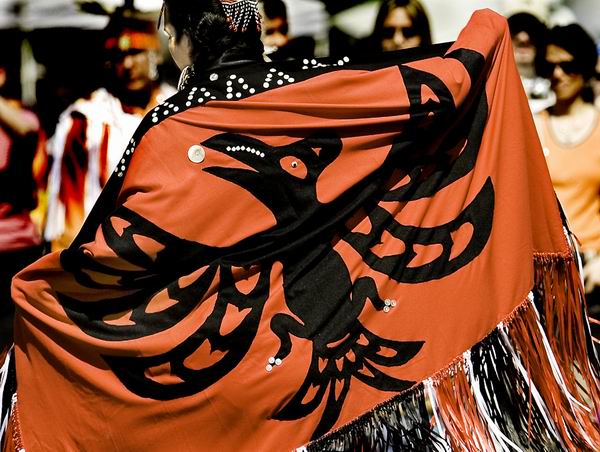 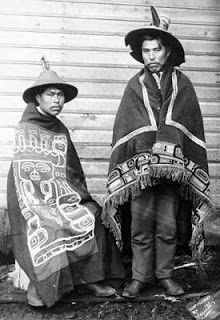 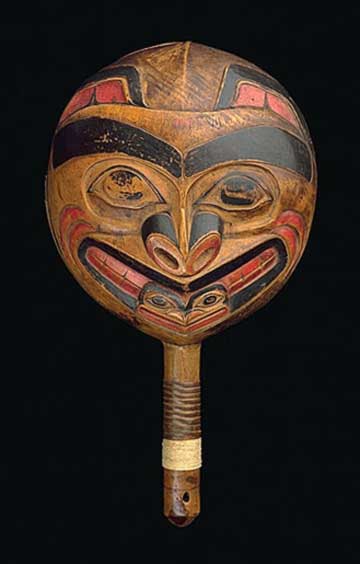 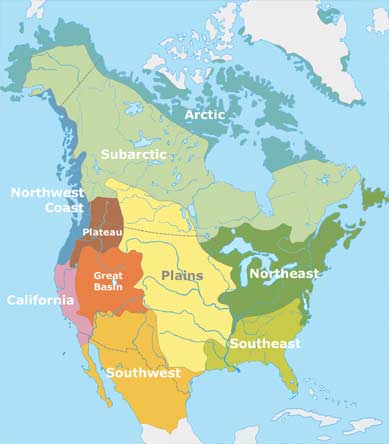 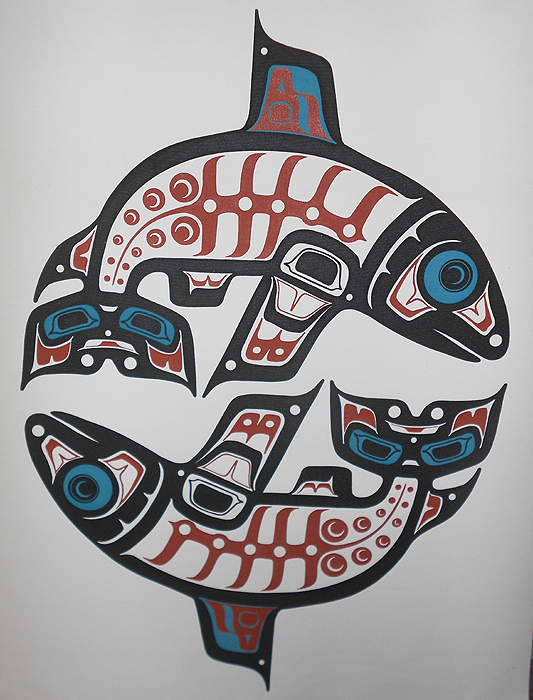 https://www.youtube.com/watch?v=beKxz_2UtMA&t=16s
Northwest Coast Art
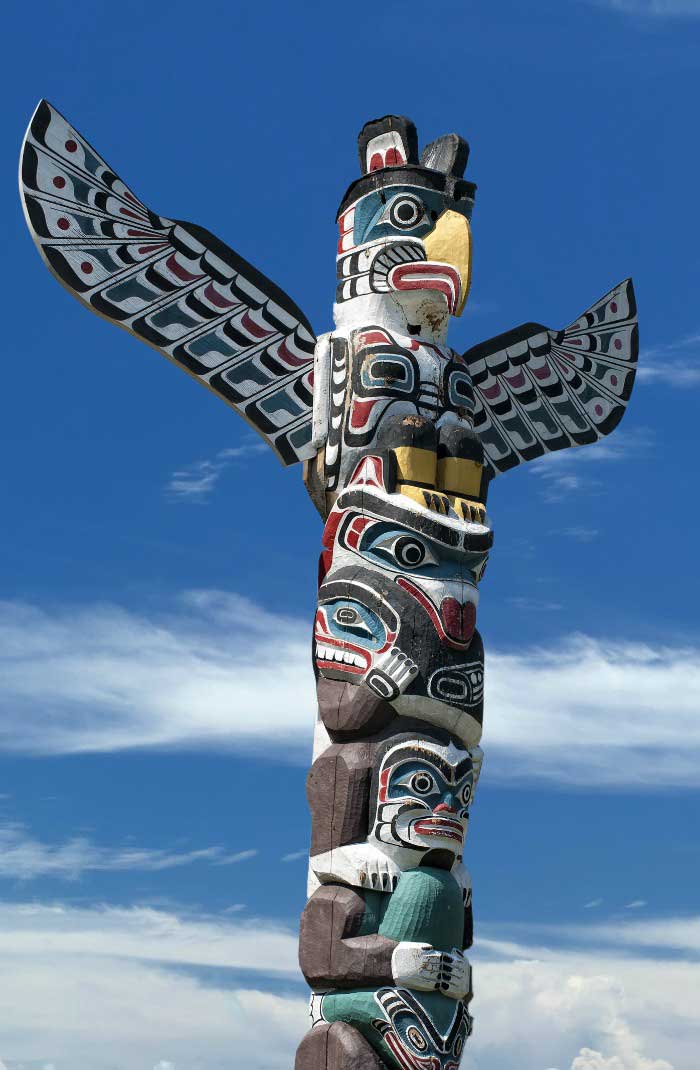 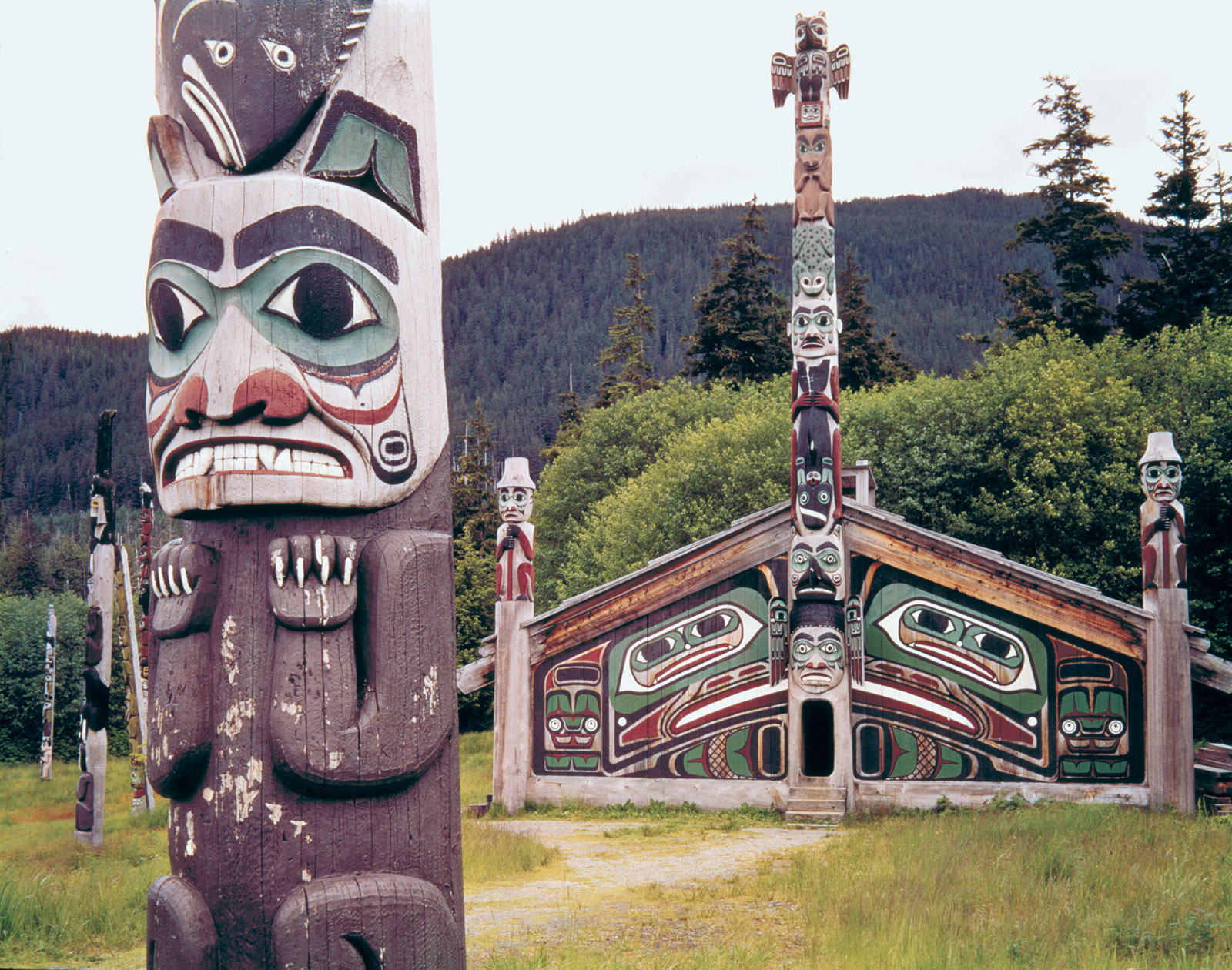 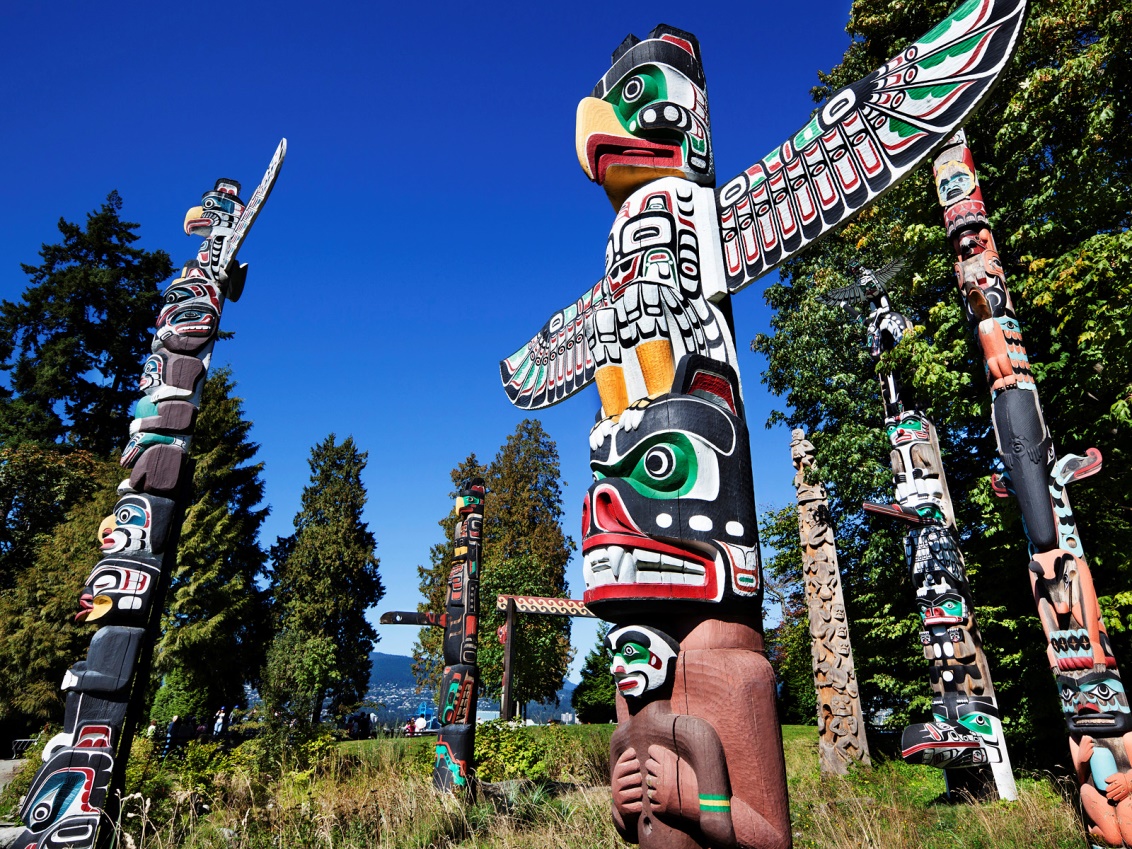 Totem Poles
Are sculptures made of poles, posts or pillars, carved with symbols or figures.
Many found in British Columbia.
Usually made from large trees.
Use to tell a story of ancestors, mythology or experiences of people.
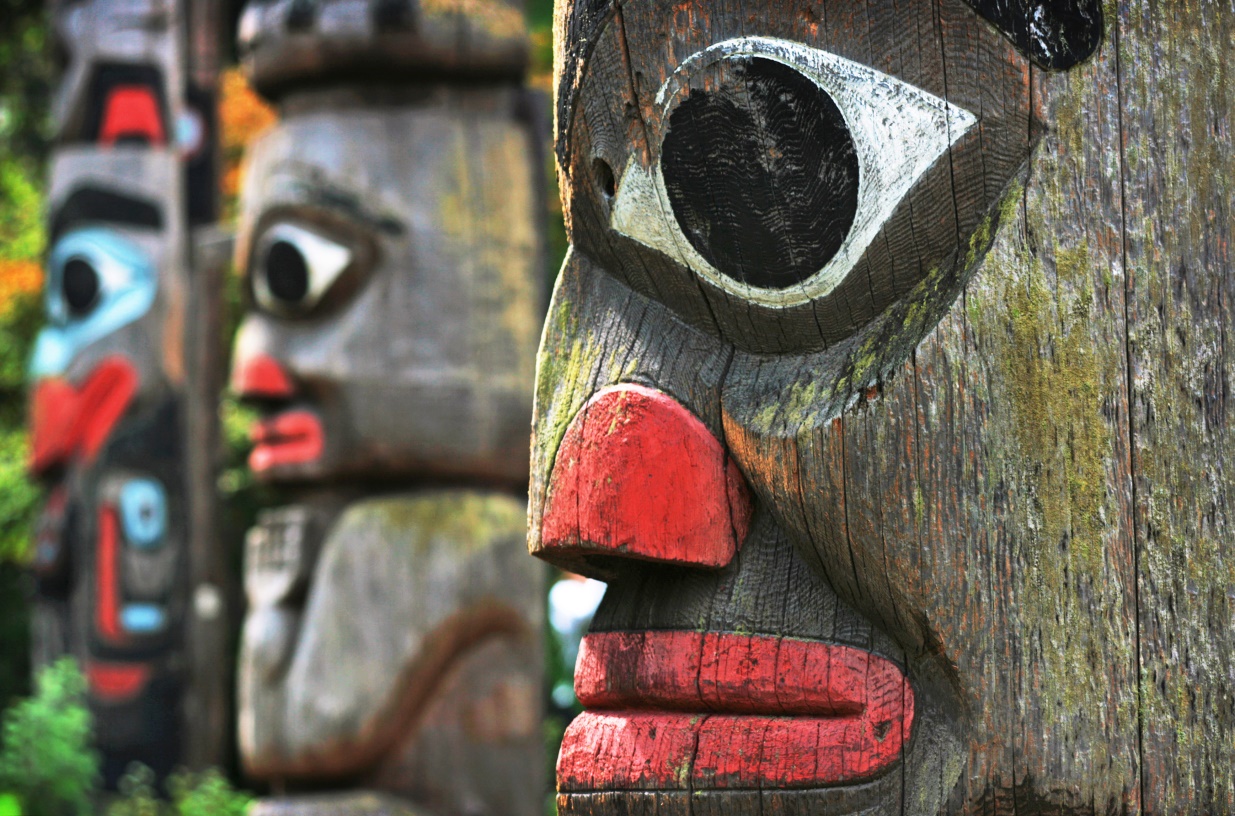 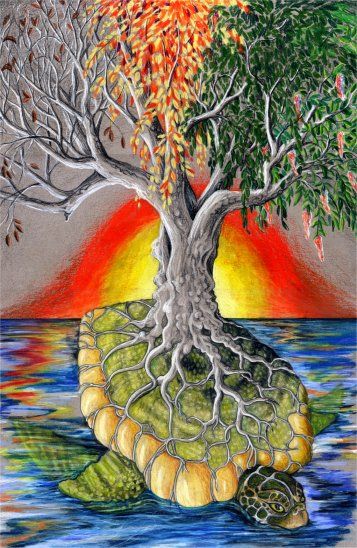 Creation Stories & Animals
Legend of Northern Lights: https://www.youtube.com/watch?v=ljLbeISADzo
How the Coyote & Eagle Stole the Sun and Moon: https://www.youtube.com/watch?v=cGXRSfdObag
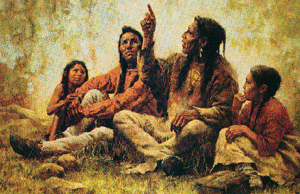 https://www.youtube.com/watch?v=5d2Zh318kRY
The Colors of Northwest Indian Art
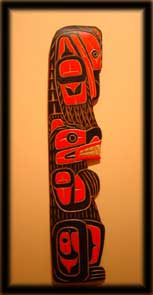 Main Colors: 
Red 
Black

Small details & final touches:
Blue-green
Yellow
White
Northwest Indian Art Raven & Bear Carving
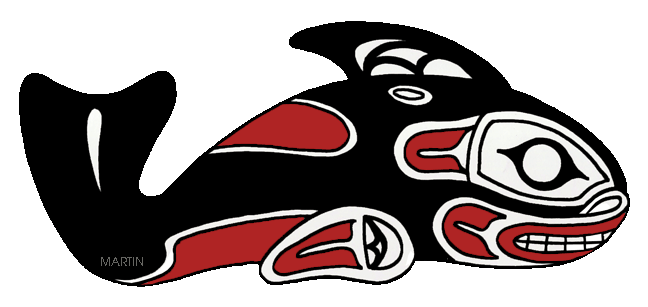 Whale
The Whale is known to help people in need whether we are helpless or wounded. 
The whale symbolizes kindness, intelligence and compassion.
Bravery and strenght
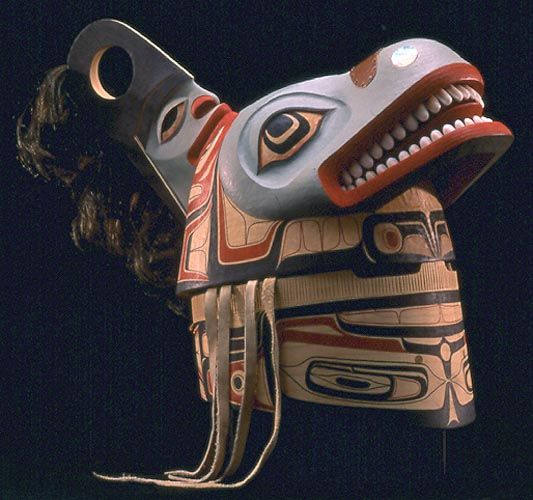 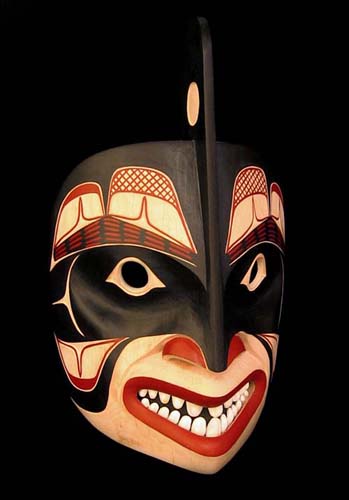 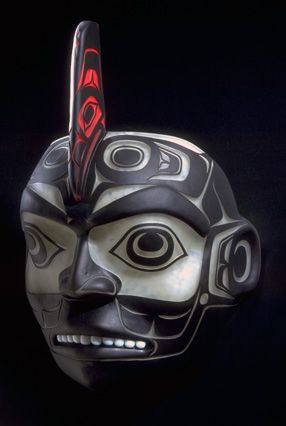 Eagle
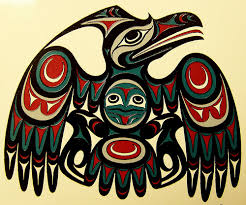 Ruler of the sky and has the ability to transform himself as he has a connection with our creator.
 Eagle symbolizes grace, power, and has great intellectual abilities, ability of foresight, and an indication of good times to come.
Power and prestige
Leadership
Spirit healing and creation
Peace
Artistic
Determined
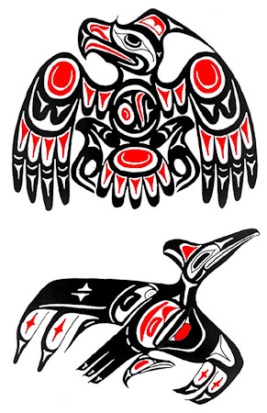 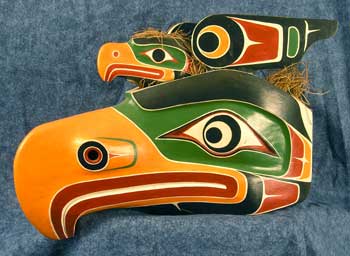 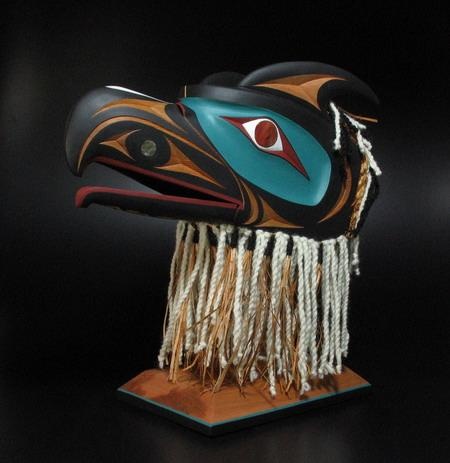 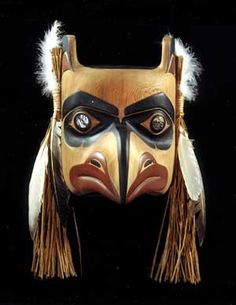 Ceramic Eagle
By Sinthia Cousineau
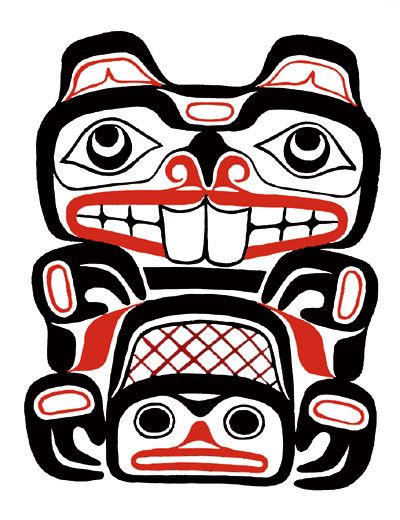 Beaver
The Beaver has a great understanding of nature and working in harmony with his surroundings.
The beaver symbolizes good work ethics, a strong will and protector, with a strong sense of family. Harmony of nature, working towards goals
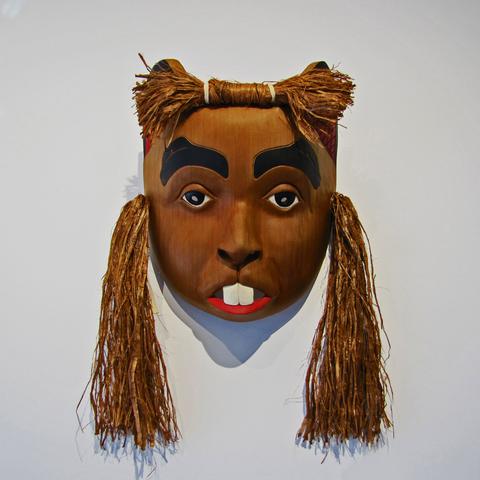 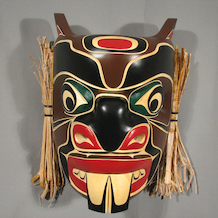 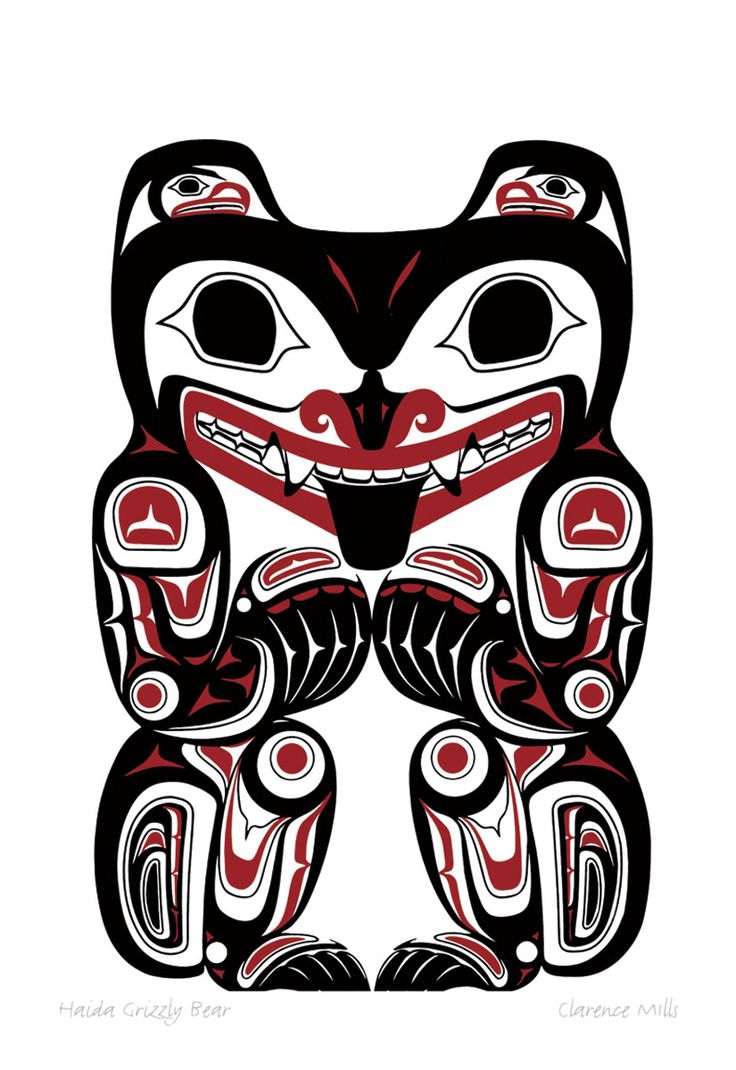 Bear
The Bear has a great self awareness and is also able to deliberate about choices or actions. We look to the Bear to show us how to fish the salmon and collect the berries. The Bear symbolizes family and strength.
Self-awareness
Ability to discover inner truth
Consistency
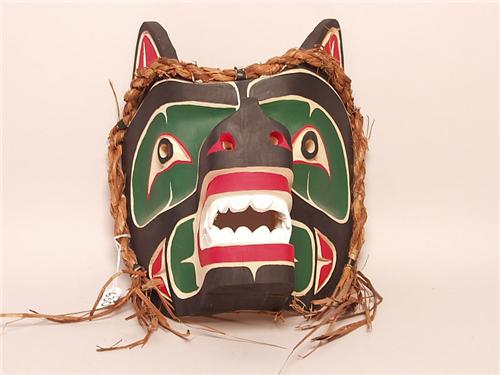 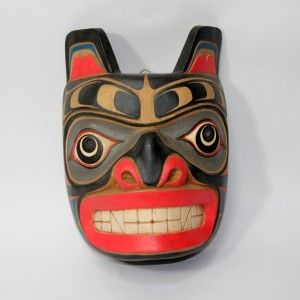 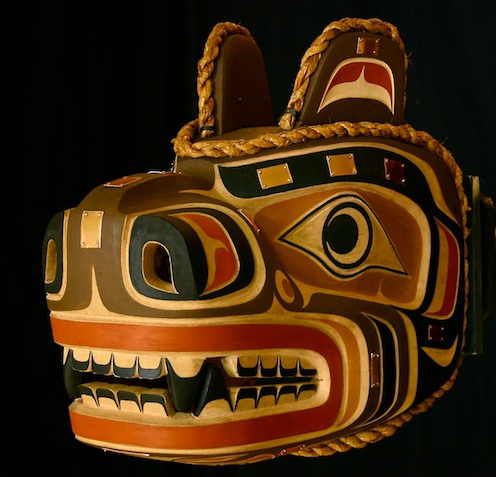 Owl
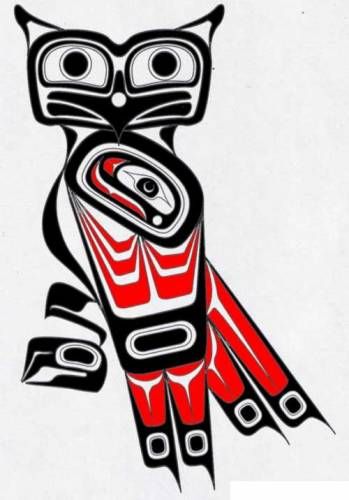 Represents:
Wisdom
 Foresight 
Keeper of sacred knowledge
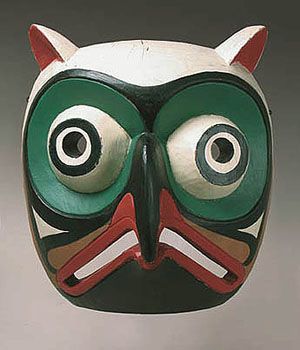 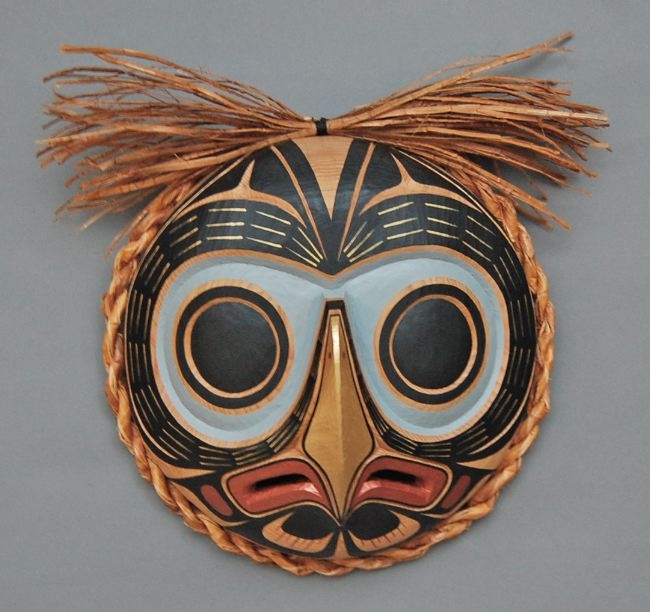 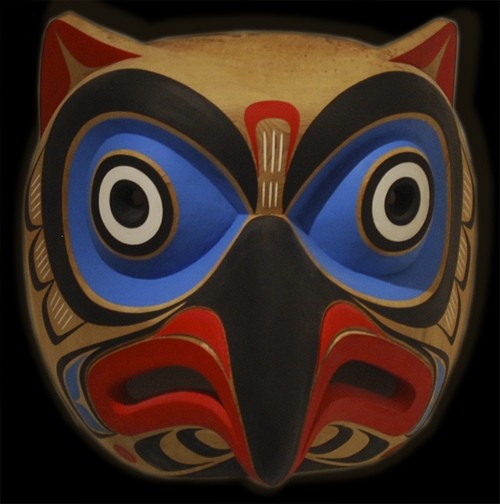 Wolf
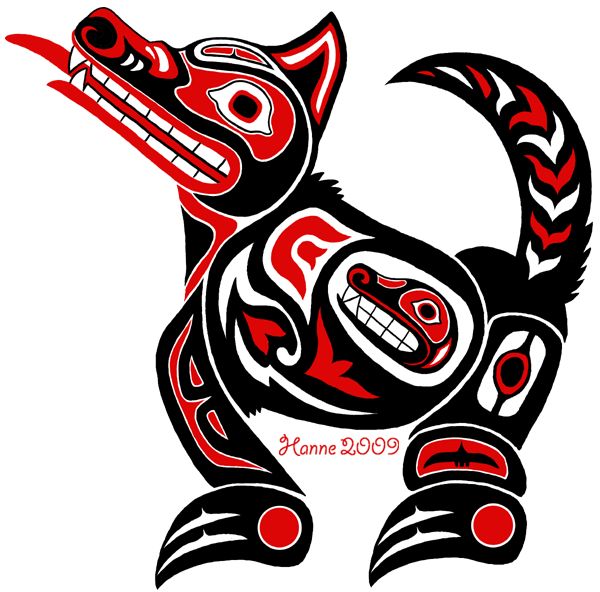 Represents:
Loyalty
Strong family ties
Good communication
Education
Understanding
Intelligence 
Leadership
Guardianship
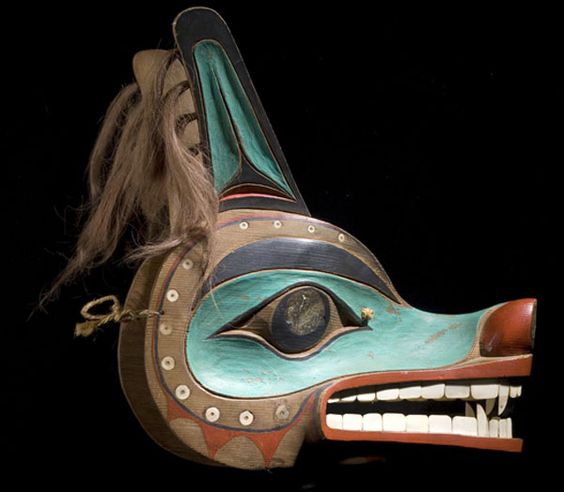 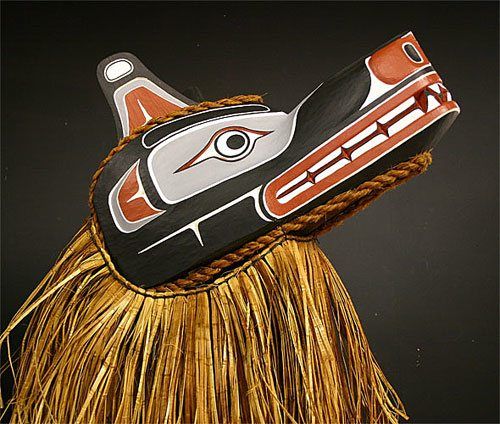 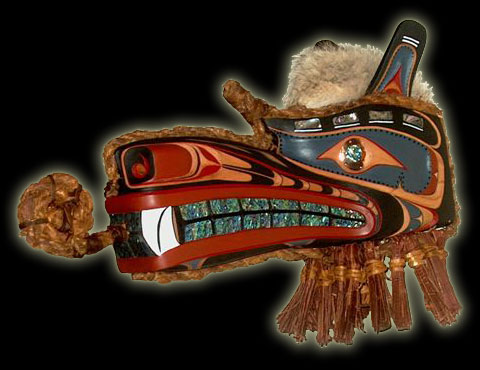 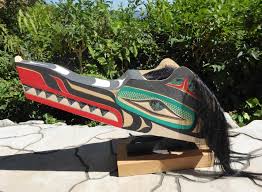 Raven
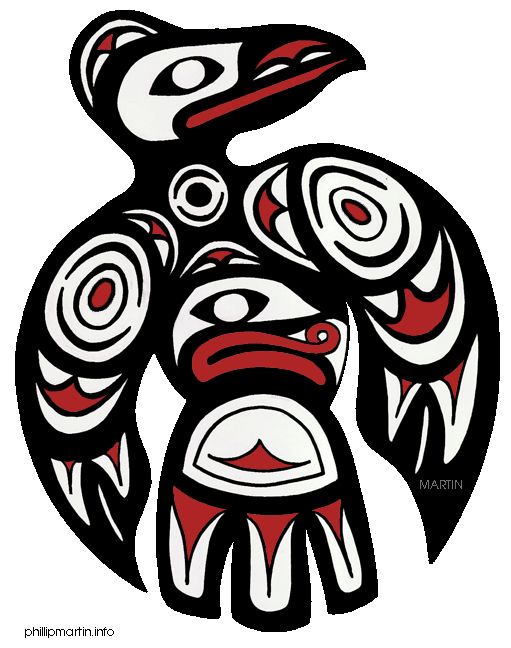 Represents:
Transformer
Creator
Trickster
Bravery
Brigner of light and magic
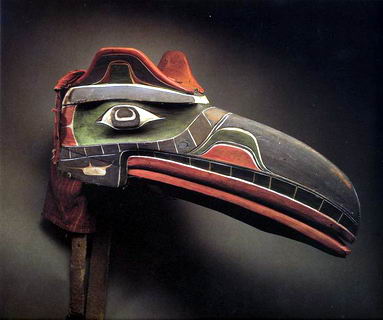 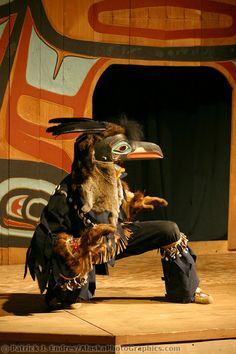 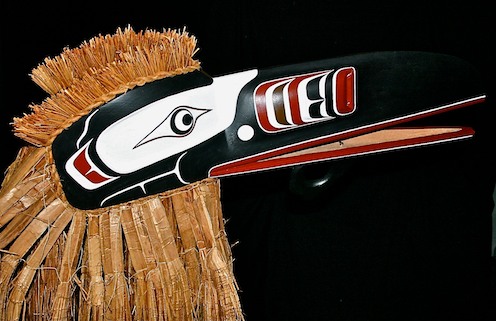 MasksWhy do people wear masks?
Ceremonial masks play an integral role in Pacific Northwest Coast Native culture. 
These masks depict indigenous animals, humans, forces of nature or supernatural beings…and creation stories
The spirit of the mask: https://www.youtube.com/watch?v=f8WREmWxggU
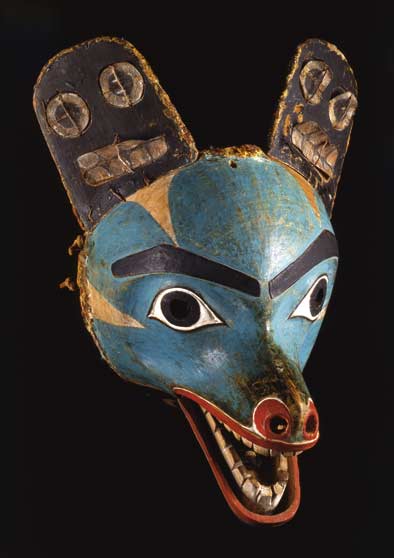 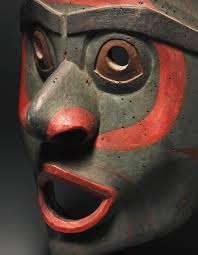 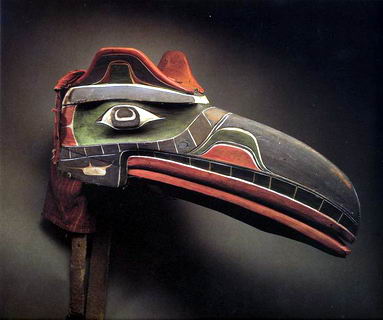 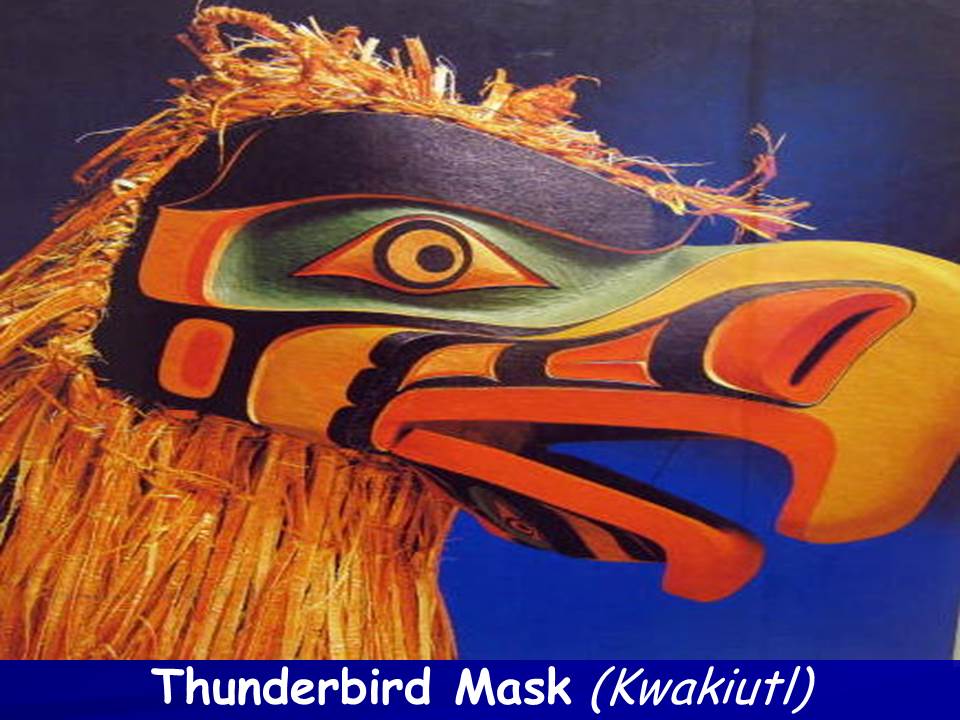 Aboriginal Masks
Masks are used for dances, cultural drama, decoration, and as crafts for sale.
The native masks often represented spirit creatures, animals and myths.
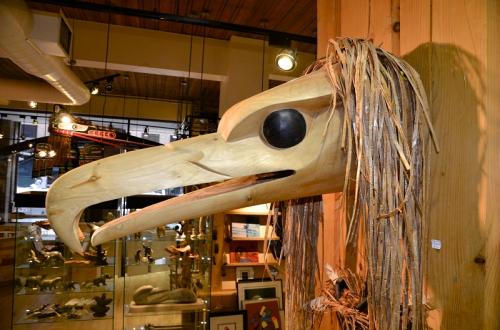 Eagle Mask
Pacific Northwest
[Speaker Notes: When used in the Potlatch or other West Coast Native ceremonies, the dancers would take on the personification of the creatures that the masks represented and enter the supernatural world during the dance.]
Masks of Nature & Elements
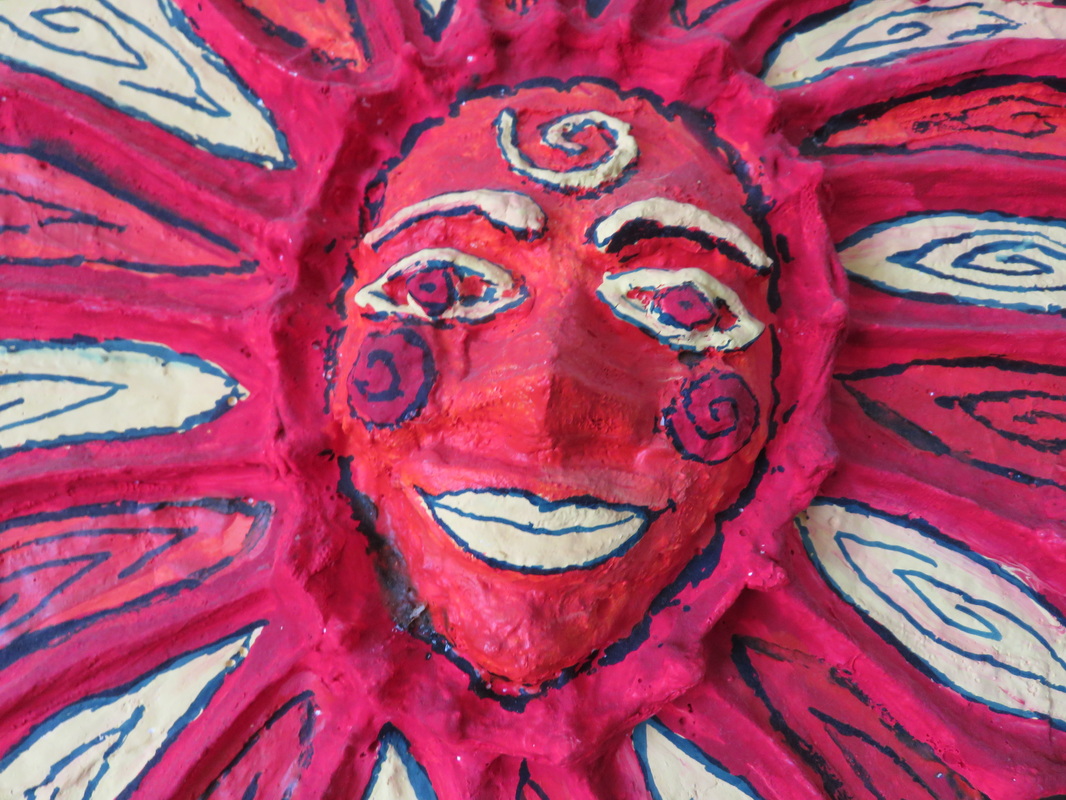 Sun
Moon
Stars
Earth
Tree
Water
Fire
Wind
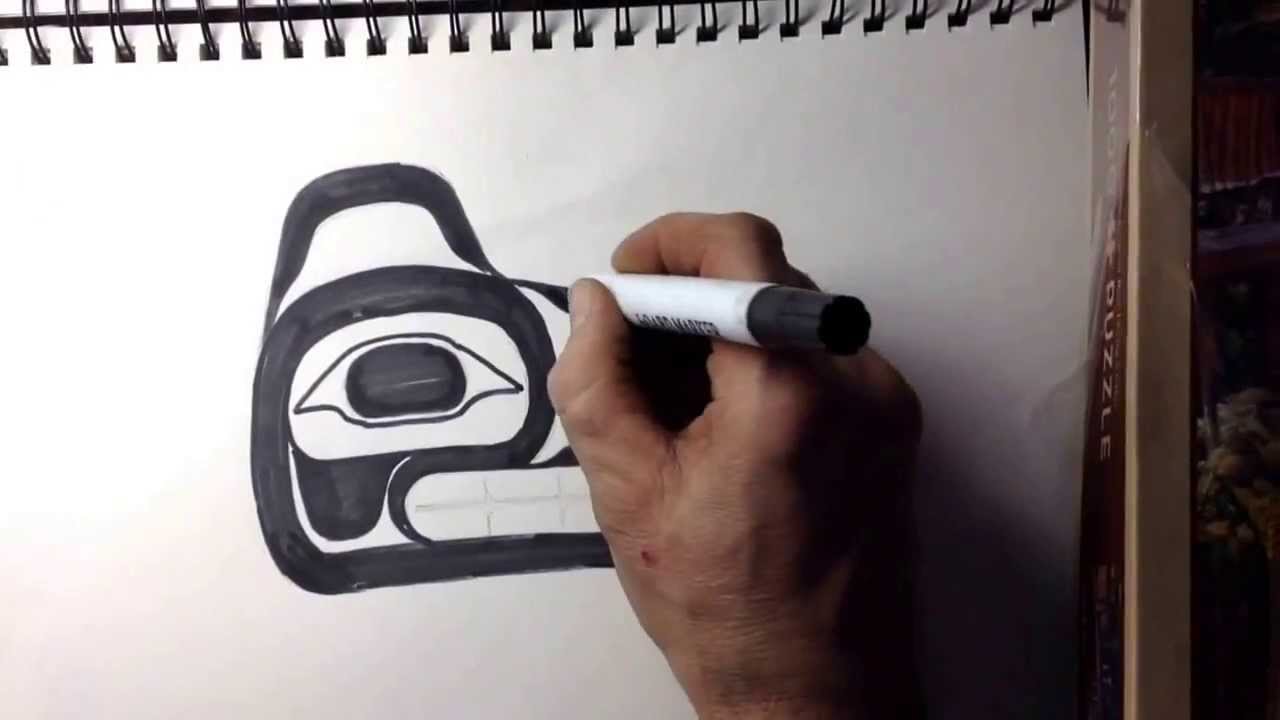 Draw your Animal or Nature Mask Design
Use Black, White and Red Only
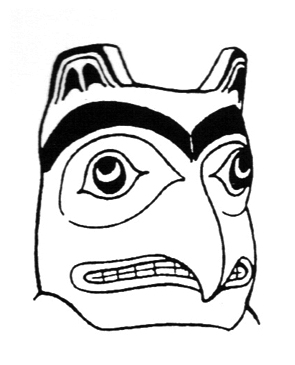 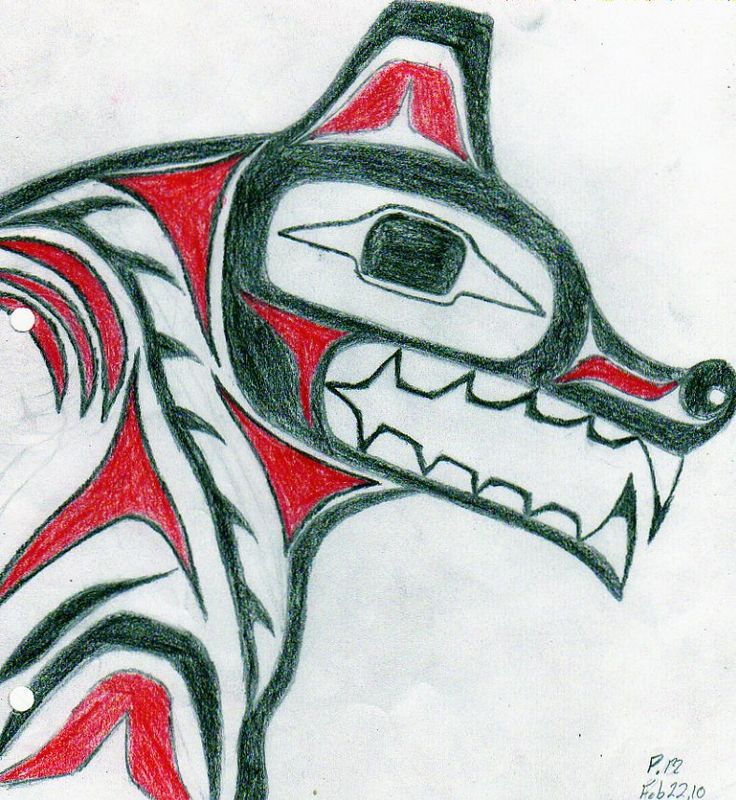 Front and Profile View
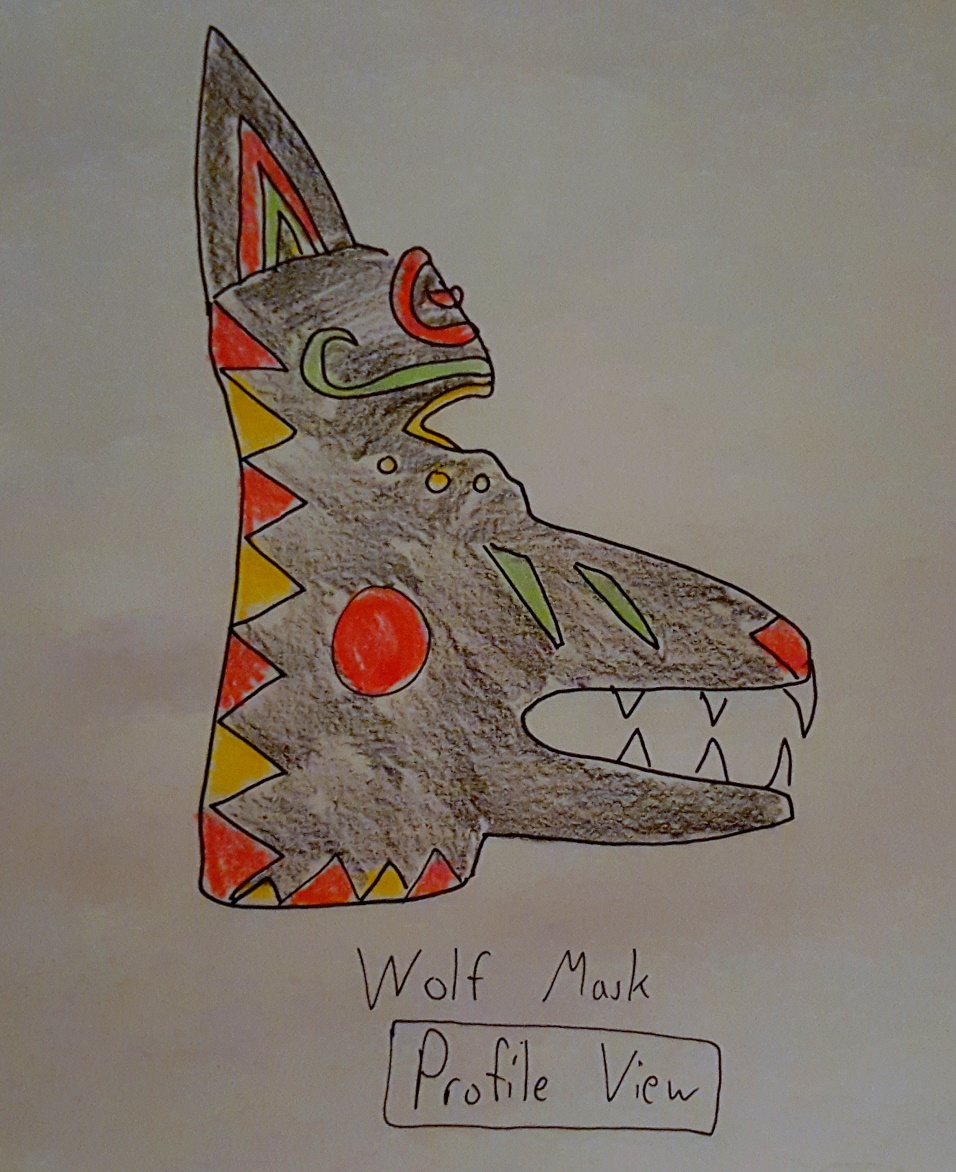 Making your Own Nature Mask
Elements of Nature or spirit animals
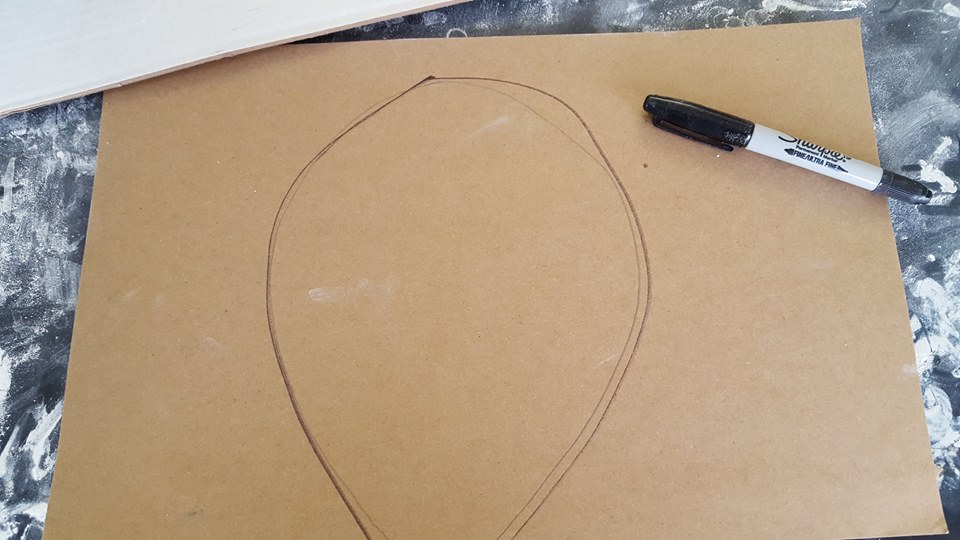 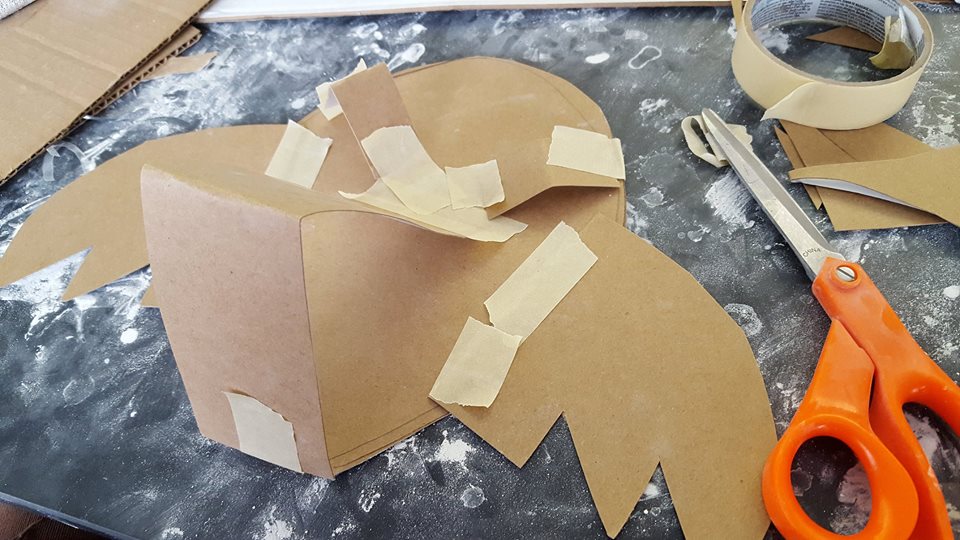 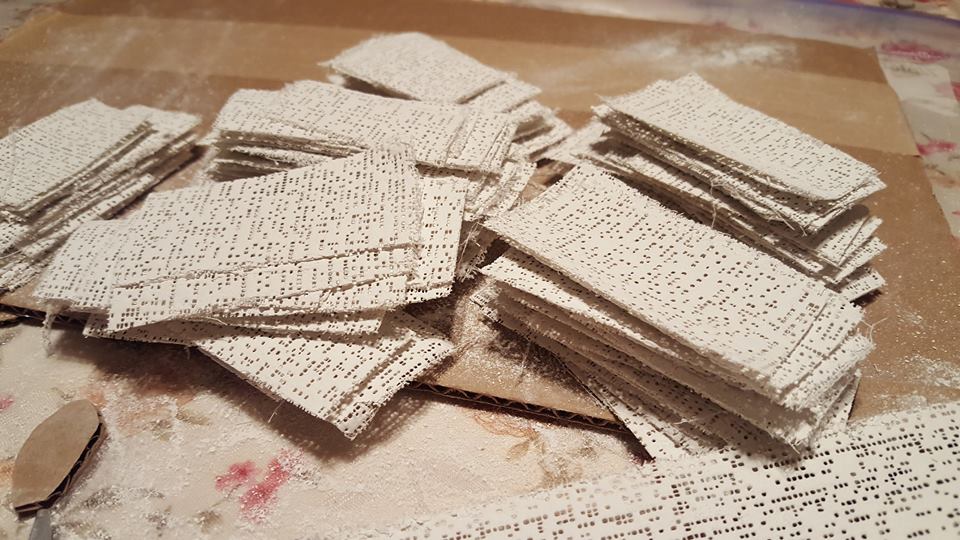 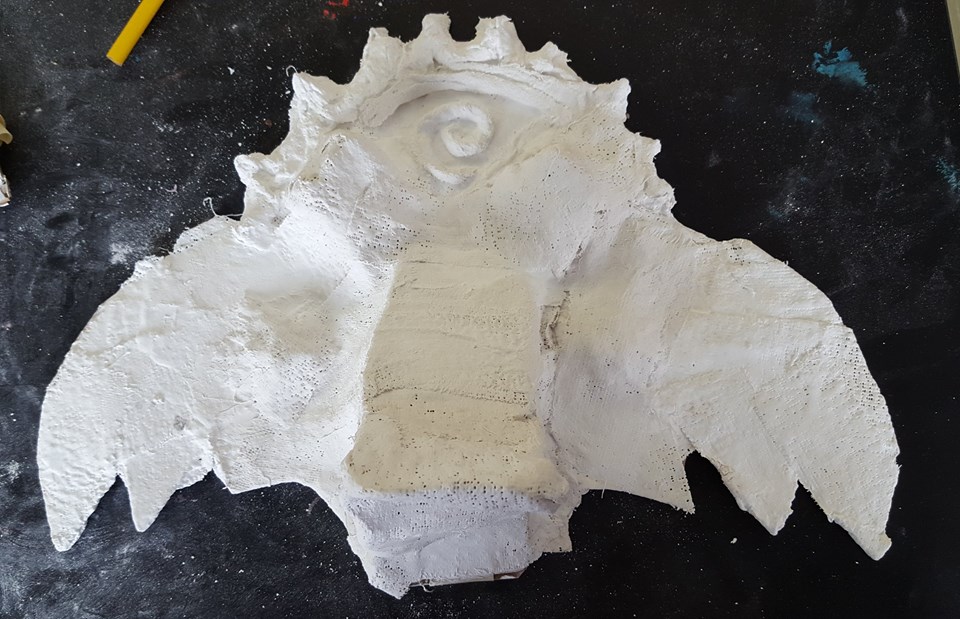 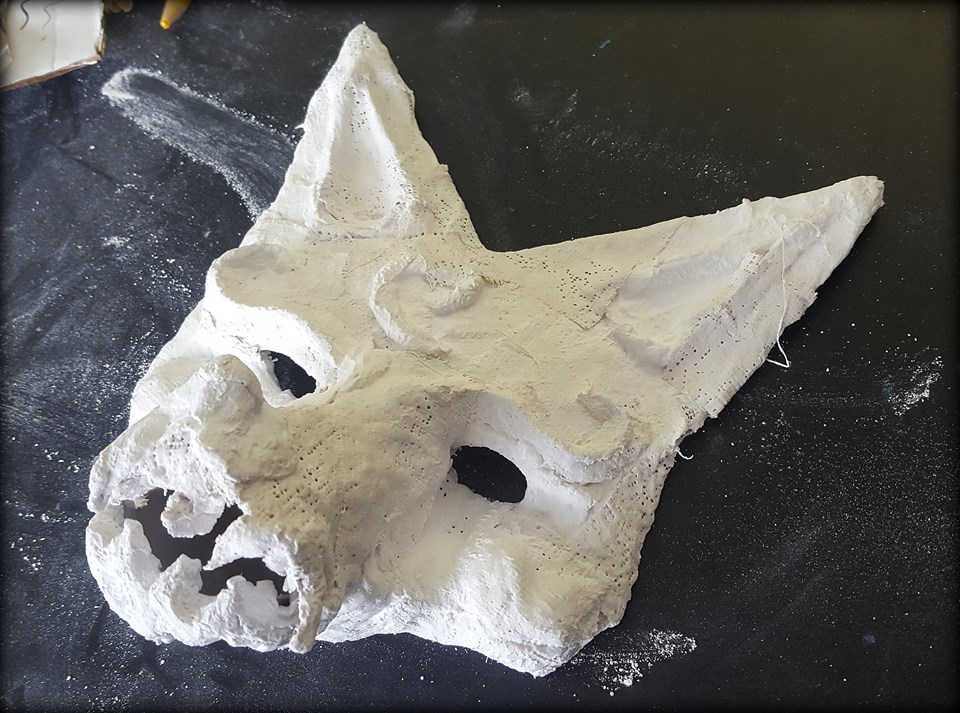 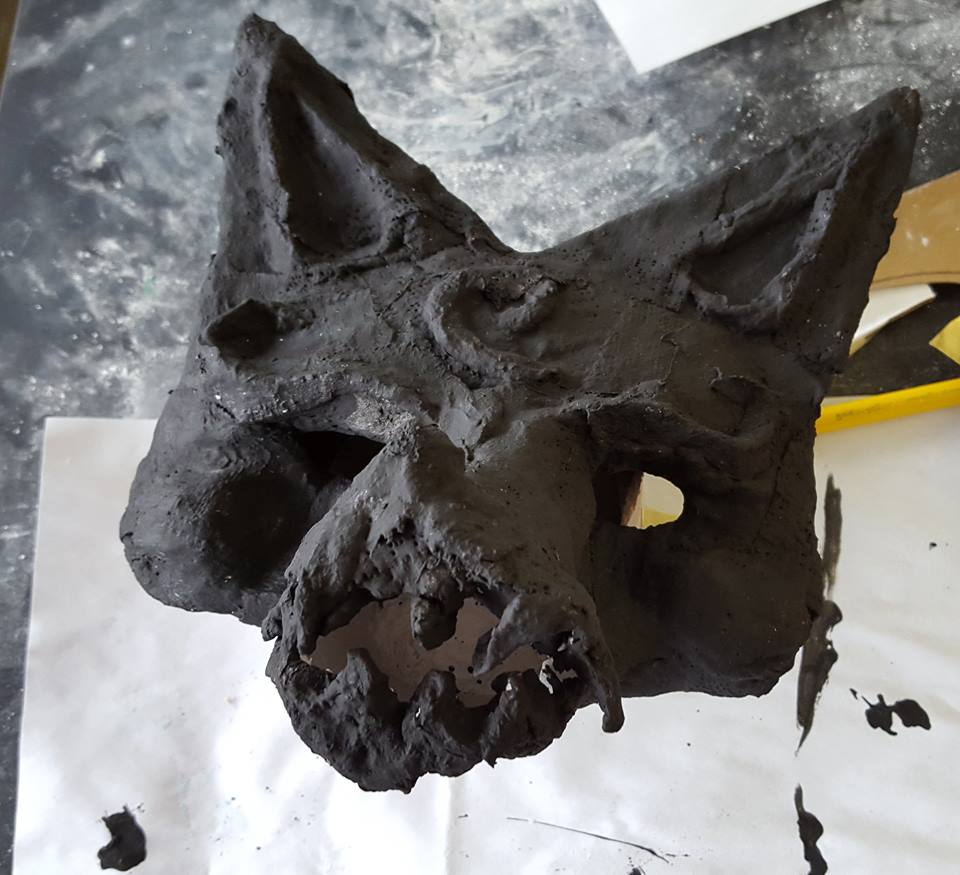 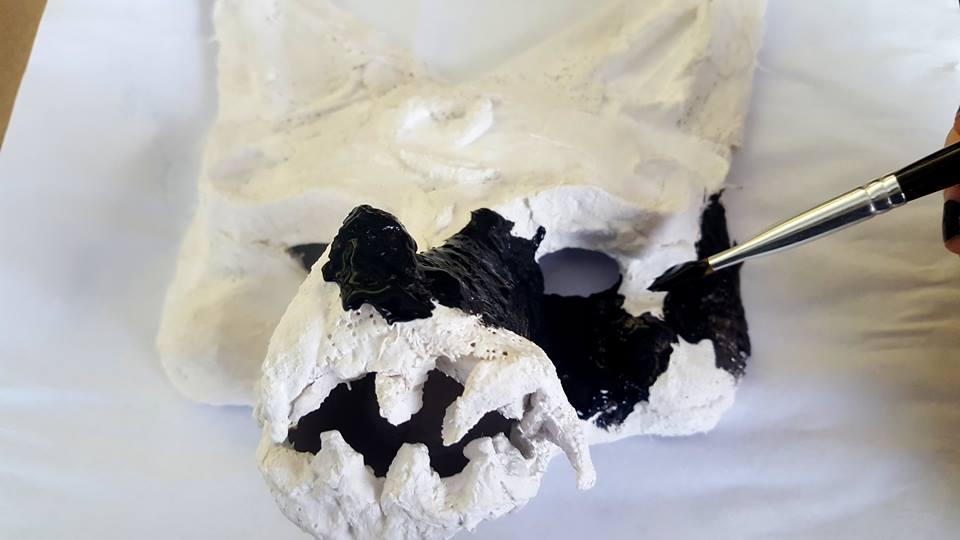 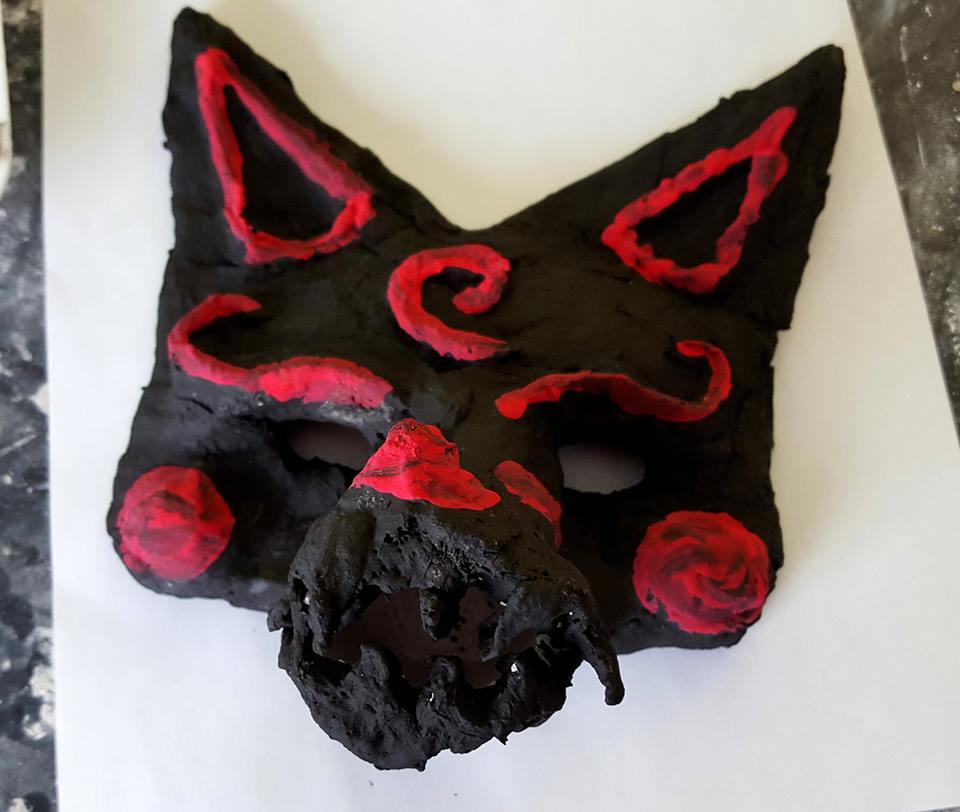 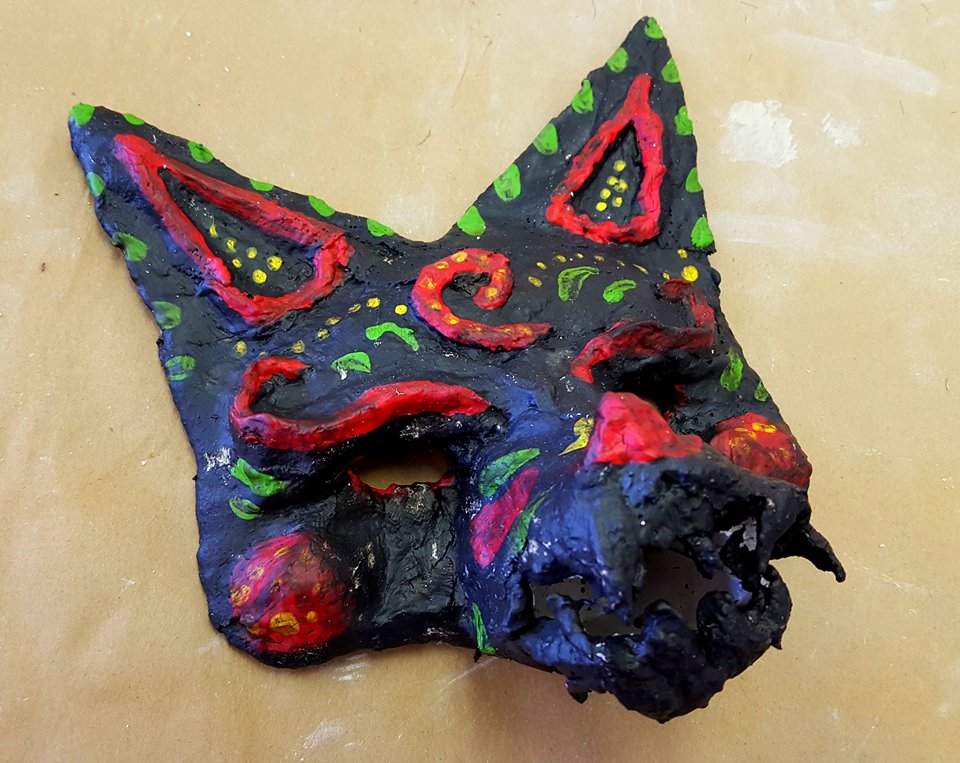 Videos
Pacific Northwest Native Indian Art Carvings: http://www.youtube.com/watch?v=NpqiPztQOY0
Story Telling: http://www.youtube.com/watch?v=wm9AZ3x5fpw
Teaching Story telling in the classroom: http://www.youtube.com/watch?v=JrZc6eztoH4&list=PL6C773AD48C214F81
Native American Relaxation Music: http://www.youtube.com/watch?v=kH8nsXpxlxU
https://www.youtube.com/watch?v=X_WYLNVSE3U
https://www.youtube.com/watch?v=ST56ATKfgfs

People of Northwest Coast:
https://www.youtube.com/watch?v=beKxz_2UtMA&t=16s
Drawing LessonAboriginal Animal Painting
1) Draw an Aboriginal styled Animal inspired by northwest styled art.
2) Color in or paint the Animal using the colors typically scene in northwest aboriginal art.